Staff and Student Mobility at the University of Maribor
Ana Milovan
ana.milovan@um.si
www.elevate.space
Agenda:
Erasmus+ International Credit Mobility
Student mobility (incoming & outgoing)
Staff mobility (incoming & outgoing)
Q&A
PROGRAMME COUNTRIES
PARTNER COUNTRIES
Erasmus+ International Credit Mobility KA107
EU, Iceland, Liechtenstein, Norway, Macedonia, Turkey
Whole world without Iran, Iraq, Yemen,  Andorra, Monaco, San Marino, the Vatican City State, Bahrain, Kuwait, Oman, Qatar, Saudi Arabia and United Arab Emirates + national restrictions for some countires
Credit mobility between Programme and Partner Countries
For students and staff (for learning and teaching)
Action managed by National Agencies located in Europe
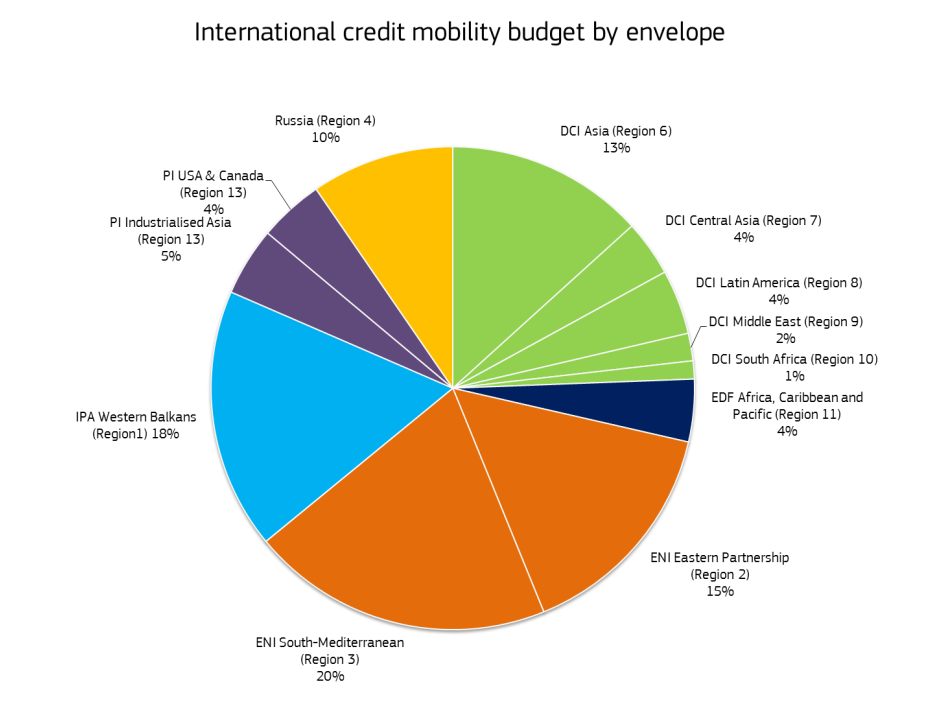 Erasmus+ International Credit Mobility KA107
Application deadline: 1.2.2018
Partner country, partner university, type and direction of mobility
Relevance of the strategy
Quality of the cooperation arrangements (IIA)
Quality of the project design and implementation
Impact and Dissemination
Erasmus Quality Framework

Erasmus Charter for Higher Education – for Partner Countries, the principles of the Charter are embedded in the inter-institutional agreements
Before, during and after mobility
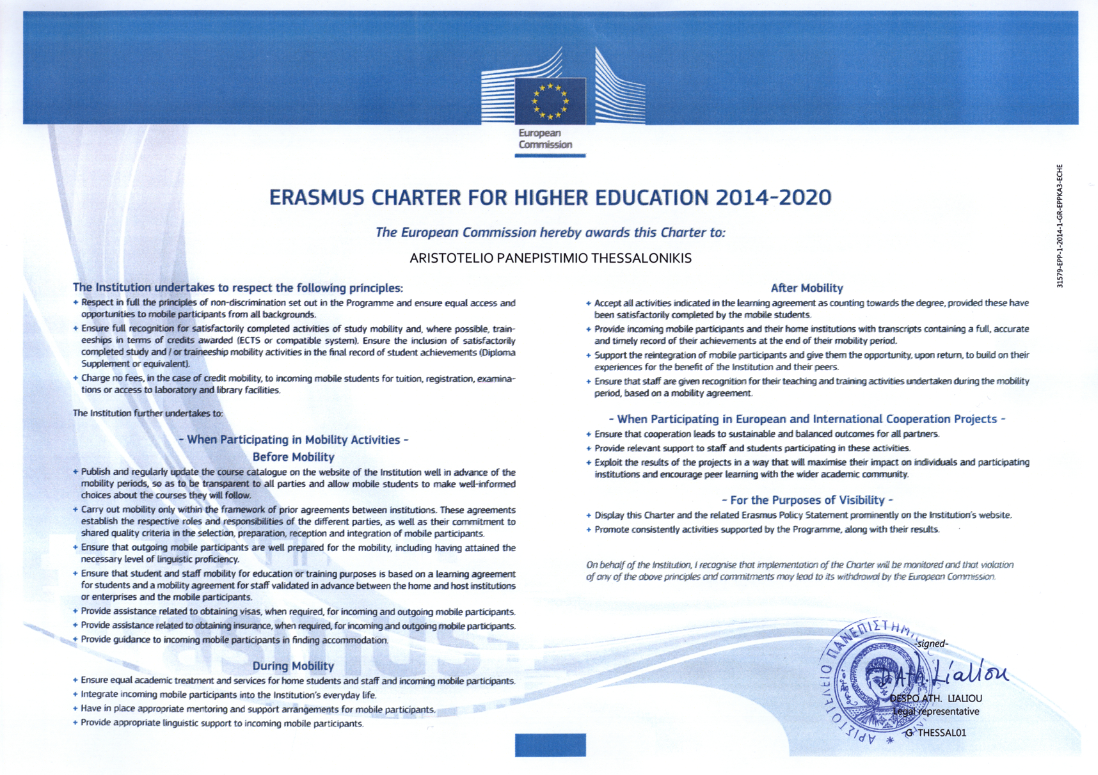 Inter-institutional agreement

Inter-institutional agreements to set mobility flows and preconditions - signed before mobilities start
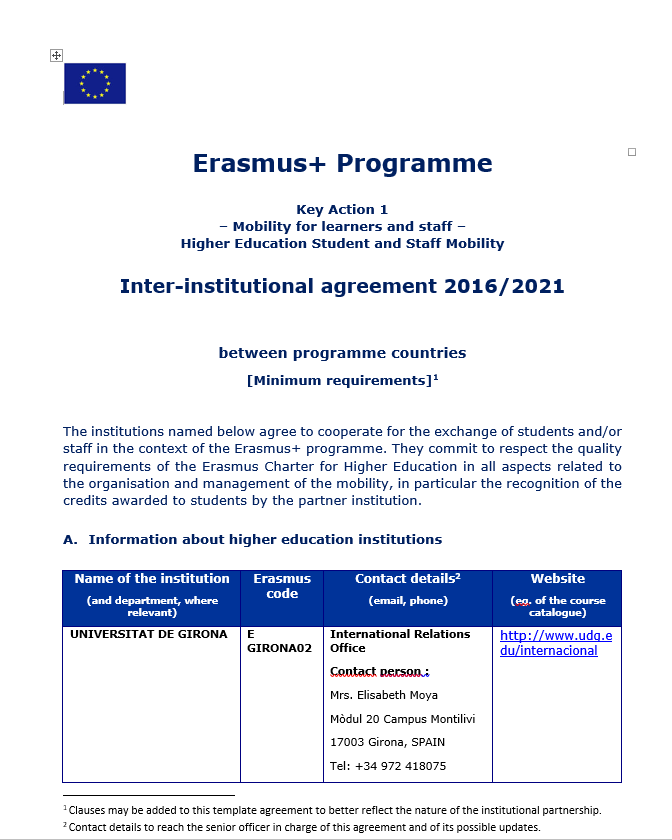 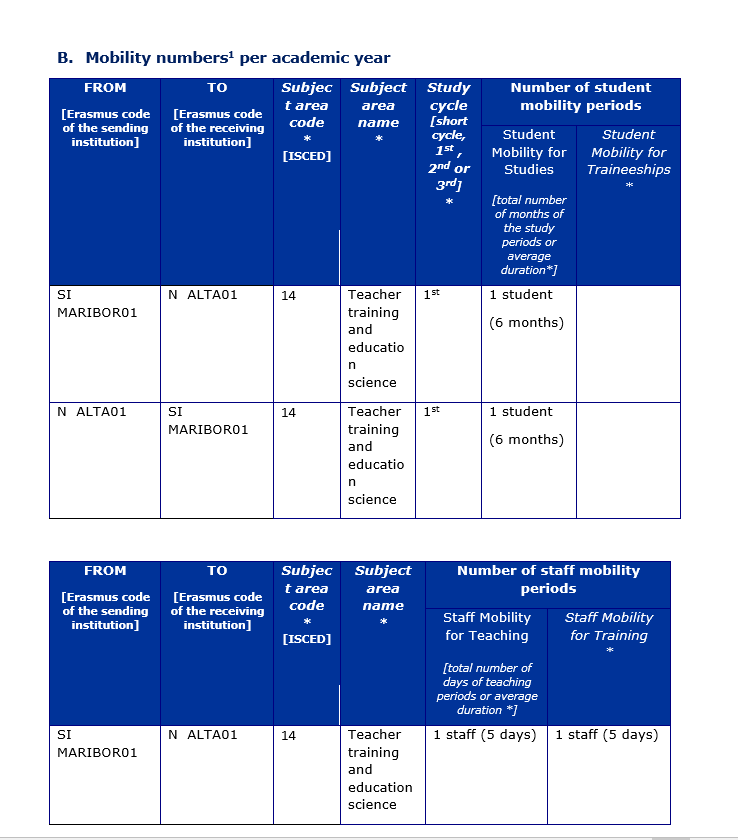 European 
Region 
Action 
Scheme for the 
Mobility of 
University 
Students
Student mobility
Incoming / outgoing
Without tuition
Erasmus+ status of 12 months
Min. 3 months and max. 12 months
Enrolment at home university, min. 2nd year of studies
Recognition of obligations performed abroad
ECTS (10 ECTS / 3 months, 17 ECTS / 5 months)
Student dorm
Free courses of SLO language
ESN Maribor (buddy, social activities,…)
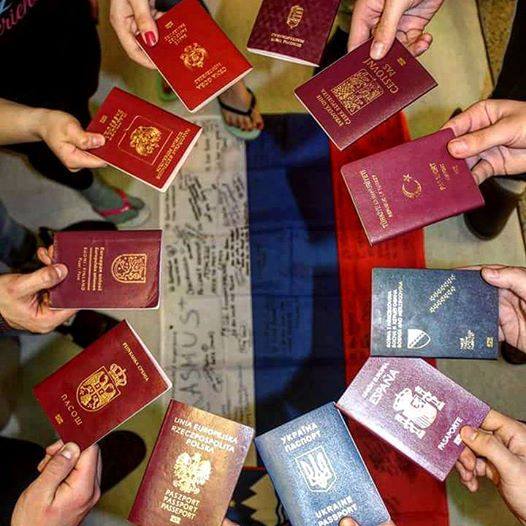 Student mobility
Scholarship: 



800€ / month (26,66€/day) for incoming students
Travel costs:








Special needs students may apply for additional financial support.
Student mobility
https://www.um.si/en/international/credit-mobility/Pages/Application-procedure.aspx 

Application 
1. the Learning Agreement for Studies 
2. a transcript of records on all passed exams for all levels of study with average grade
3. a confirmation of English language knowledge on the level of B1
4. a signed declaration on eventual already conducted student mobility
5. a signed declaration on the state of residence, birth and citizenship6. a motivation letter up to a max. 1 A4 page signed by the applicant
7. Curriculum Vitae (Europass) with mentioned additional activities
8. a valid actual confirmation on enrolment
9. a copy of a valid personal document (passport or ID).

Selection criteria
40% - Academic success of a student in the past academic years30% - Motivation letter30% - CV with mentioned additional activities.
Student mobility
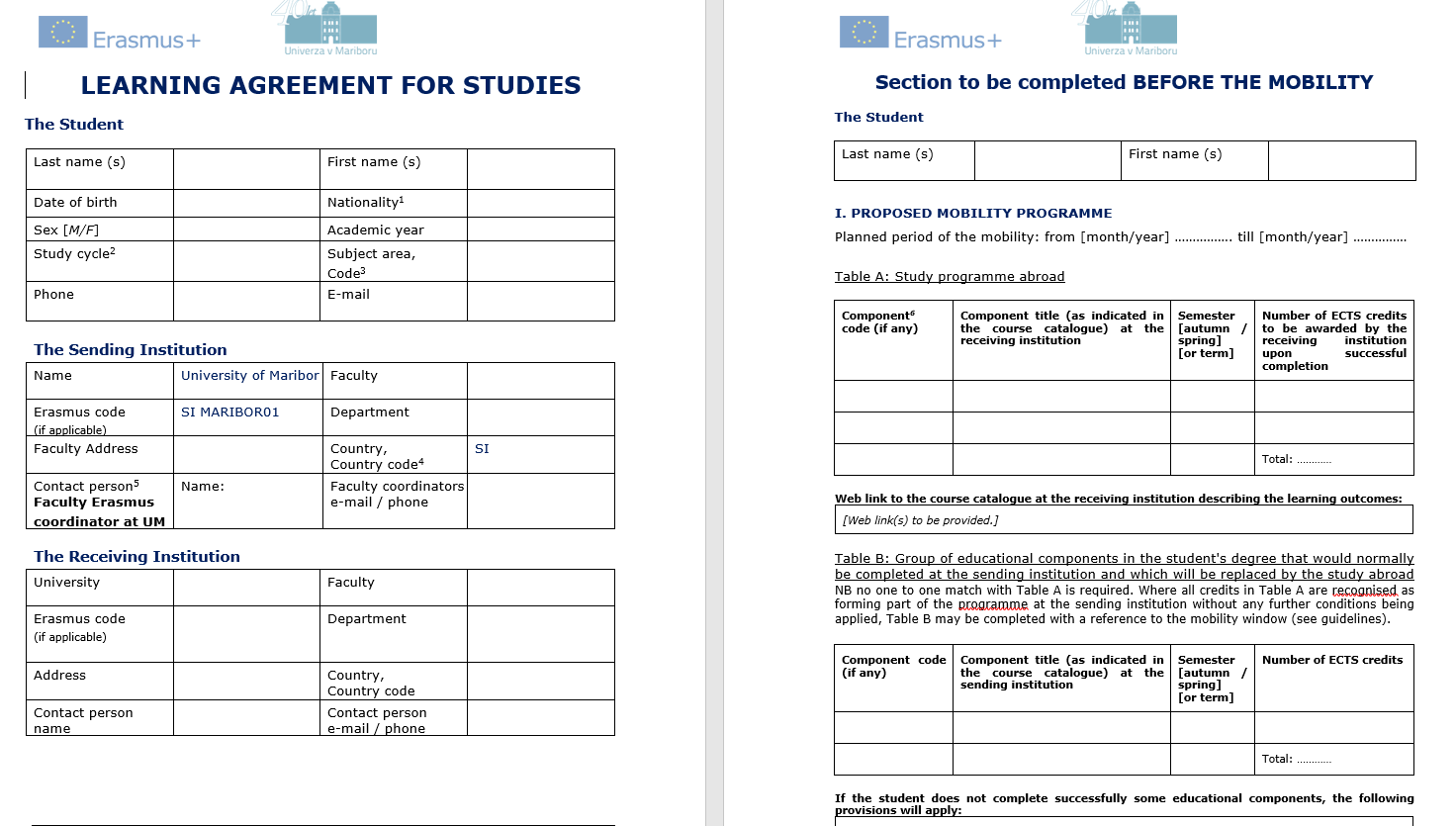 Student mobility
Student mobility
bank account & tax number
grant agreement
50% - 30% - 20%
Final report
Transcript of records, confirmation of mobility
Confirmation of recognition
Mobility Tool questionnaire
Staff mobility
Staff mobility for teaching (min. 8h/week)
	
Staff mobility for training
	- STW	
Min 5 days, max 2 months

https://www.um.si/en/international/credit-mobility/Pages/KA107-STTSTA-2017.aspx
Staff mobility
Application
Application Form 
Mobility Agreement
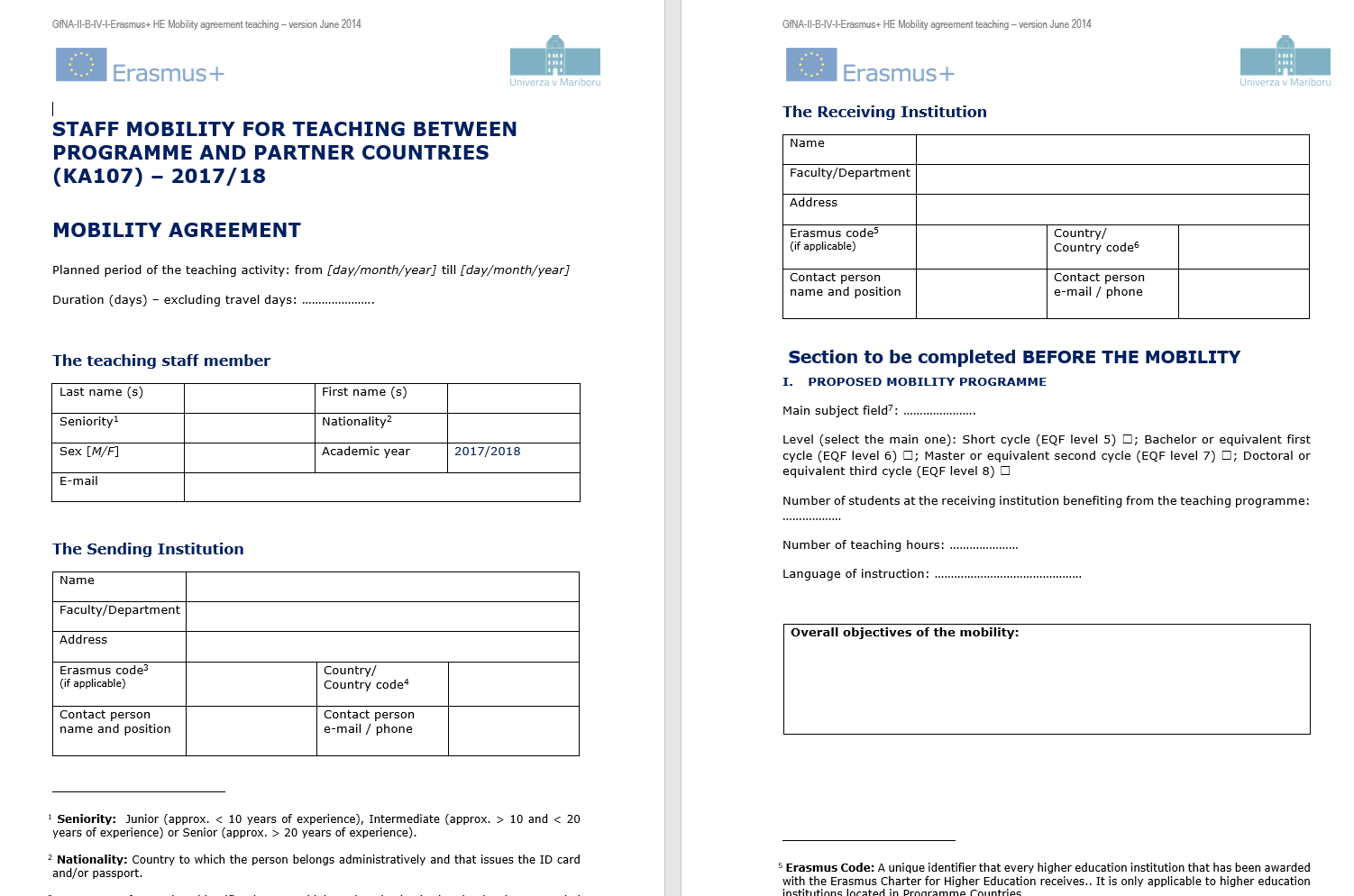 Staff mobility
Per diem, all costs of mobility
Mobility Tool questionnaire
Letter of confirmation 
Short description of the acquired knowledge and experience
Q&A
THANK YOU!